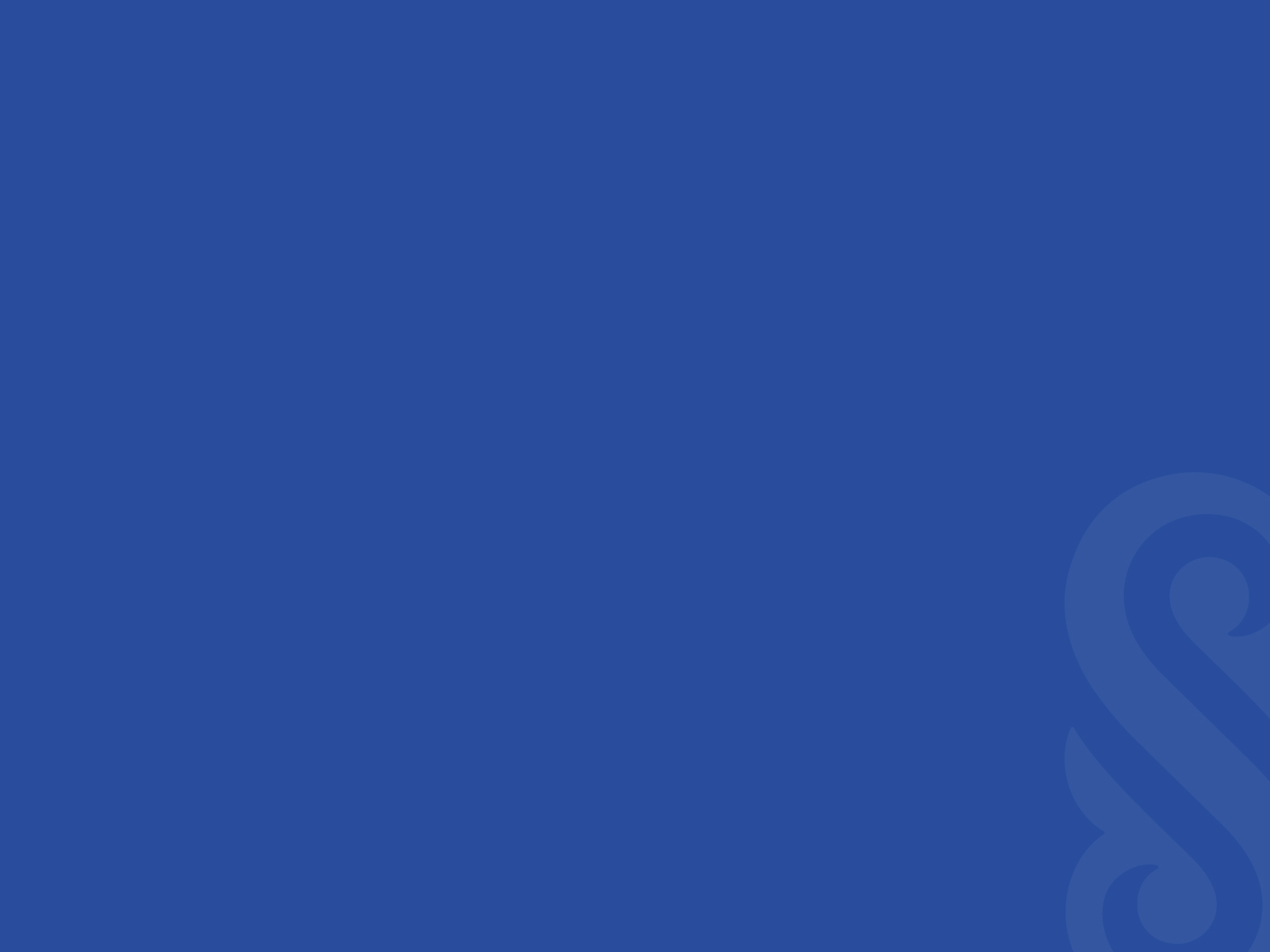 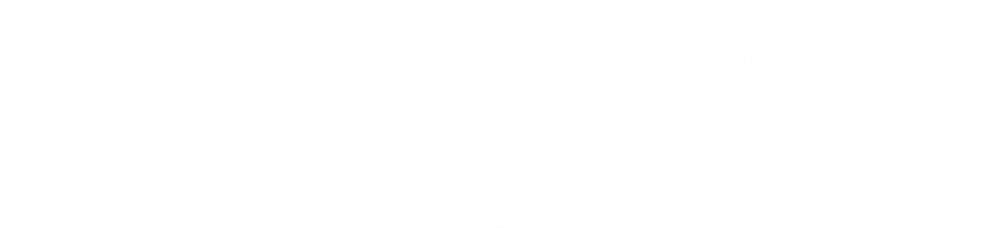 Переработка и обогащение полезных ископаемыхЛекция 11  Технологические схемы и режимы обогащения медно-никелевых и медно-цинковых руд
Преподаватель: Мотовилов Игорь Юрьевич доктор PhD кафедры «Металлургия и обогащение полезных ископаемых»motovilov88@inbox.ru
Содержание
Минеральный состав медно-никелевых руд

Методы обогащения  медно-никелевых руд

Схема обогащения сульфидных руд

Комбинированные магнитно-флотационные схемы переработки медно-никелевых руд

Режимы обогащения сульфидных  руд

Комбинированные схемы перера6отки  окисленных никелевых руд

Медно-цинковые руды минеральный состав

Технологические задачи обогащения руд

Режимы обогащения
Медно-никелевые руды
Минеральный состав и технологические особенности руд
Сульфидные медно-никелевые руды являются источником не только никеля и меди, но и серы, золота, серебра, кобальта, палладия, платины, селена, теллура и других редких и  рассеянных элементов, тесно связанных с сульфидами основных металлов, иногда с породой.
Методы обогащения
Вследствие тонкой вкрапленности сульфидов как в сплошных, так и вкрапленных рудах основным способом обогащения медно-никелевых руд является флотация, в процессе которой могут получать медные, никелевые, пирротиновые и медно-никелевые концентраты.
 Окисленные силикатные руды - гарниеритовые и особенно патеритовые - непосредственной переработке методами обогащения не поддаются и требуют разработки комбинированных схем, предусматривающих предварительную пиро- или гидрометаллургическую обработку руды перед операциями обогащения.
Схема обогащения сульфидных руд
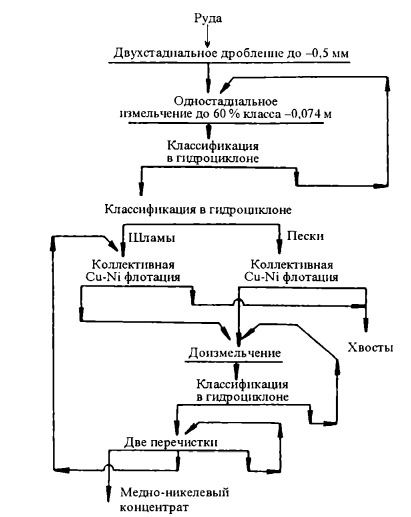 Рис. 1. Принципиальная технологическая схема обогащения медно-никелевых руд на фабрике «Замбейлз»
Комбинированные магнитно-флотационные схемы переработки медно-никелевых руд
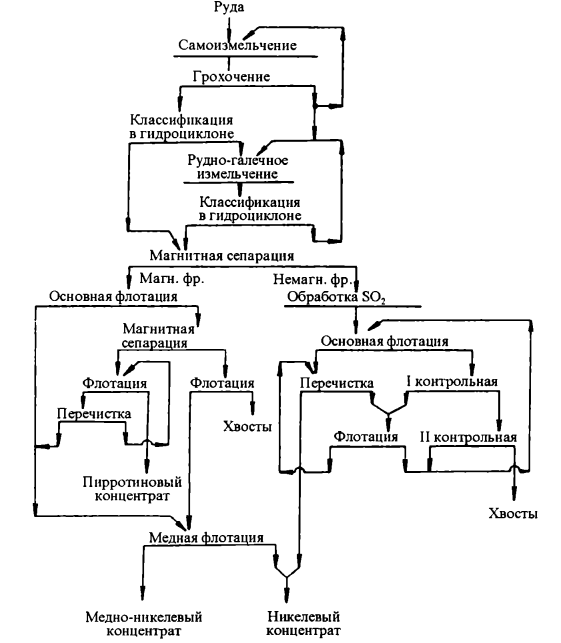 Рис.2. - Принципиальная технологическая схема обогащения медно-никелевых руд на фабрике «Камбалда»
Режимы обогащения сульфидных  руд
Флотационное извлечение сульфидов меди и никеля и  никеленосного пирротина в коллективный концентрат осуществляют обычно в слабощелочной содовой среде (рН 8-9)  с применением ксантогенатов (100-200 г/т) и аэрофлотов (100-200 г/т). 
В качестве основных пенообразователей используют сосновое масло, флотол, дауфрос, метилизобутилкарбинол. 
Разделение коллективного медно-никелевого концентрата  ведется обычно в сильнощелочной известковой среде (рН 11)  после его пропарки. Оптимальными условиями пропарки являются нагрев пульпы до 65-70 °С.
Содержание меди в селективных медных концентратах  достигает 30%, а никеля в никелевых концентратах 4-10,5 %. 
Коллективные медно-никелевые концентраты содержат 3-10%  меди и 7-15 % никеля при среднем извлечении в них 92,5 %  меди и 82,1 % никеля.
Комбинированные схемы перера6отки  окисленных никелевых руд
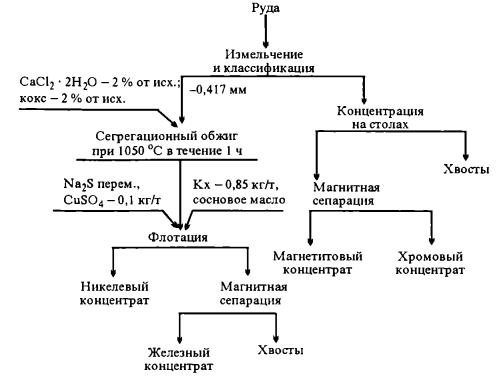 Рис.3.  Принципиальная технологическая схема процесса переработки латеритовой руды месторождения «Хомонхоф»
Медно-цинковые руды
Минеральный состав
Технологические задачи обогащения руд
Медно-цинковые руды зон первичного и вторичного обогащения представляют собой сложный комплекс сульфидов меди, цинка, железа и минералов вмещающих пород. Сульфиды меди в них представлены обычно халькопиритом, халькозином, ковеллином и борнитом; сульфиды железа - пиритом, марказитом и пирротином; сульфиды цинка - различными разновидностями сфалерита (цинковой обманки), например, клейофаном (без примесей), марматитом (с примесью железа), вюртцитом (с примесью марганца), пшибрамитом (богатым кадмием), минералами породы в рудах могут быть кварц, кальцит, хлорит, серицит, тальк, гранат, флюорит, апатит и многие др.
Основные задачи при обогащении медно-цинковых руд связаны с получением высококачественных медных, цинковых и пиритных концентратов с высоким извлечением в них соответственно меди, цинка и пиритной серы.
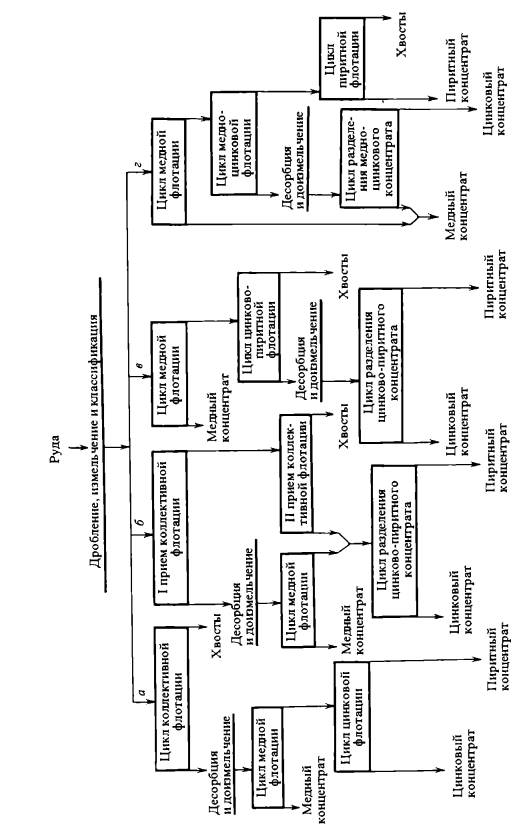 Рис.4. Принципиальные схемы коллективно-селективной флотации медно-цинково-пиритных руд
Режимы обогащения
Коллективная флотация сульфидов меди, цинка и железа на фабриках осуществляется с применением ксантогенатов и аэрофлотов в нейтральной, щелочной средах и при естественных значениях рН пульпы (рН 7,2-7,7). В качестве активатора сульфидов цинка при этом используют медный купорос.
Для удаления избыточных количеств собирателя и пенообразователя из пульпы и улучшения условий последующего разделения коллективных концентратов применяют активированный уголь, сернистый натрий или их совместную загрузку. 
Разделение коллективных концентратов и селективная флотация руд основаны обычно на депрессии сульфидов цинка и железа и флотации сульфидов меди в условиях цианидного или бесцианидного режима.